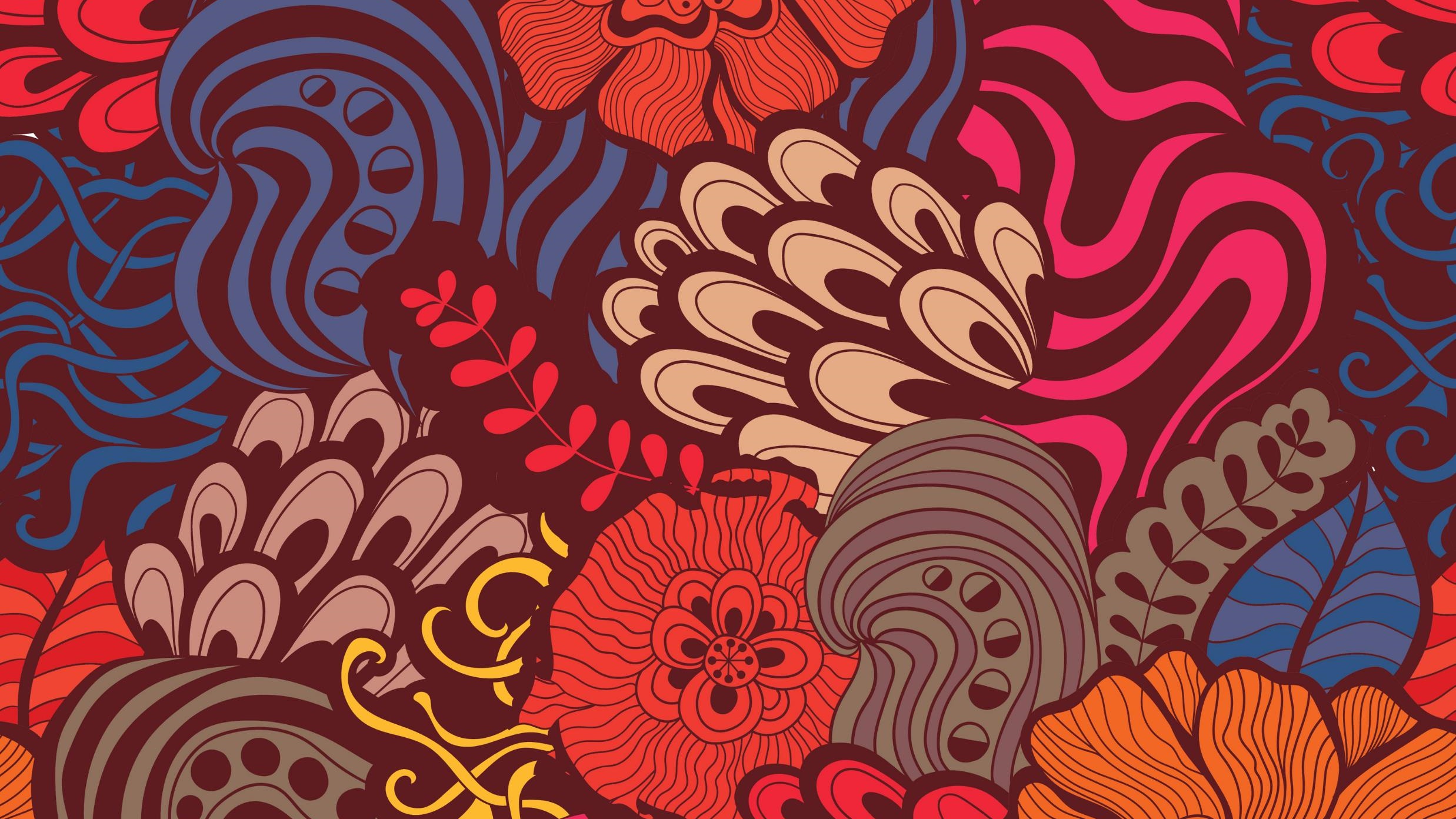 ИСТОРИЯ РУССКОЙ КУЛЬТУРЫ II
Лекция 3
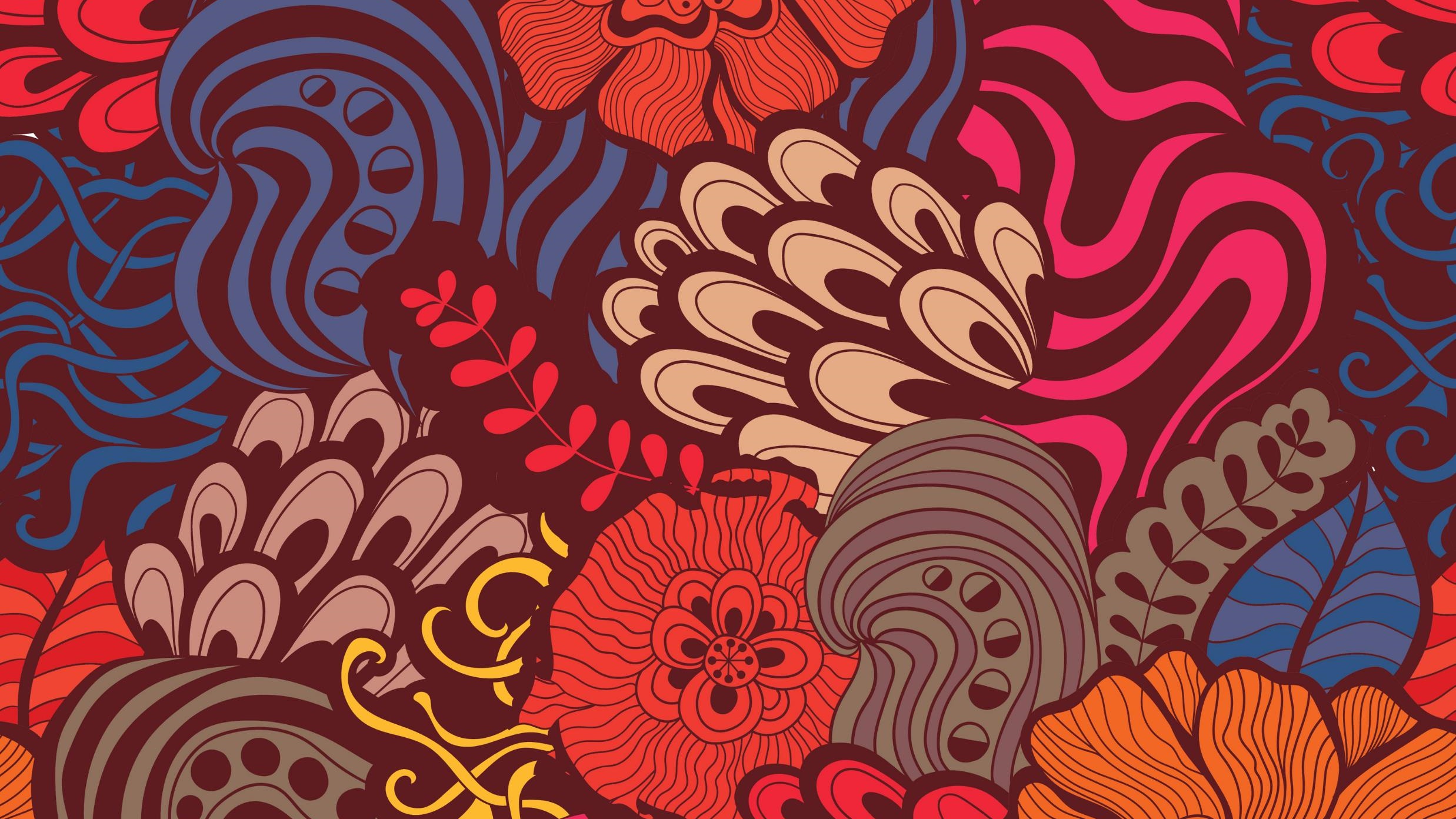 Социальные противоречия второй половины 19 века оказали значительное влияния на развитие всей российской культуры. Демократические идеалы изменили эстетические предпочтения людей. 
	Все чаще люди искусства вступают в социальную борьбу. Активно развивается критический реализм. Большое значение в культурной жизни России сыграло Товарищество передвижных художественных выставок, движение которых было возглавлено И.Н. Крамским. Появляются попытки  создания национального стиля, что приведет к формированию неорусского направления.
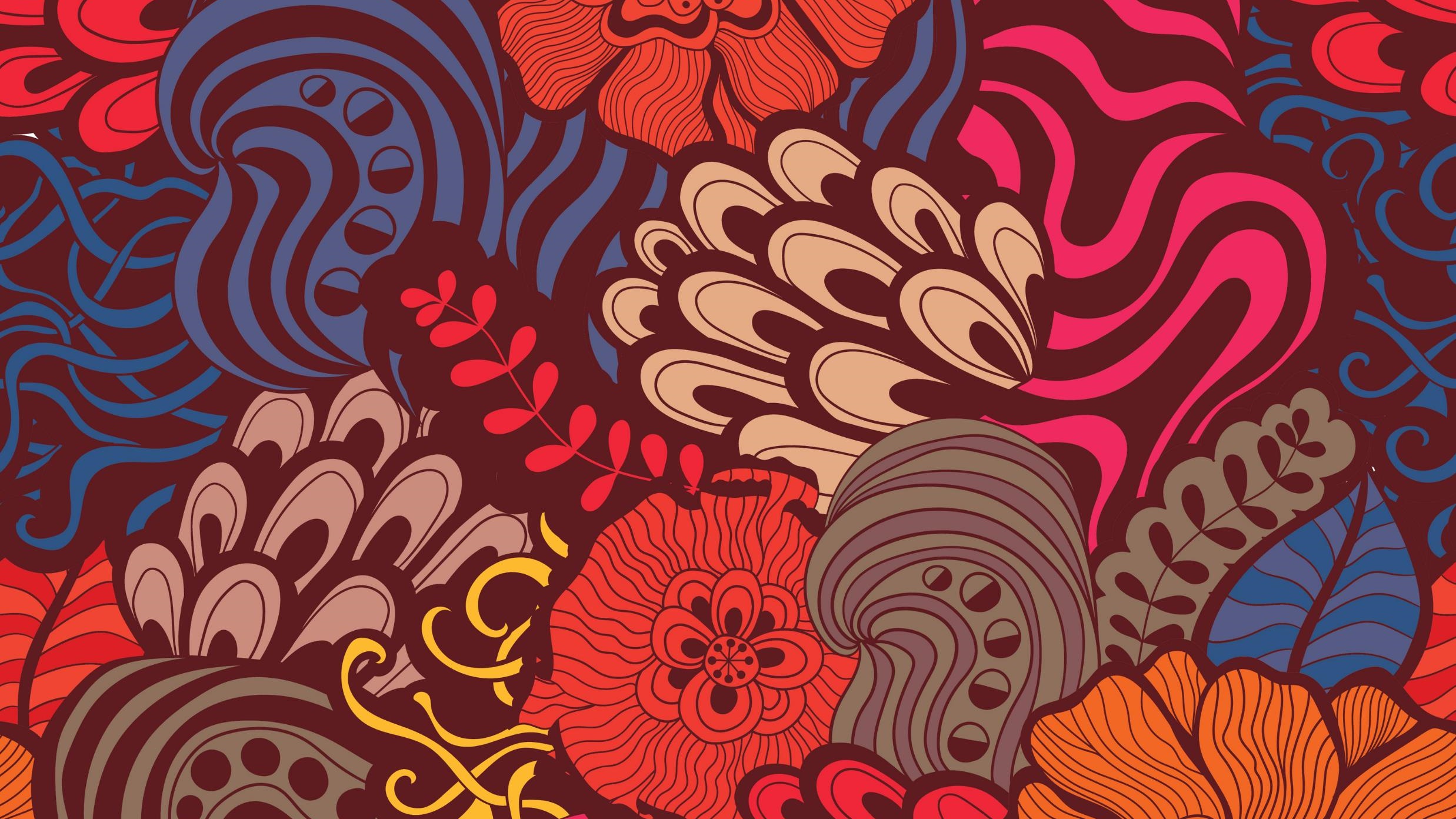 Архитектура второй половины 19 века в корне отличается от архитектуры первой половины. К концу 19 века угасает комплексный подход к городской архитектуре. Все чаще видны примеры нарушающие городской ансамбль. Резкая перемена экономической системы России начинает диктовать свои правила в архитектуре. Отмечается рост частных застроек. Большое  внимание уделяется функциональности и целевому подходу. 
	Среди выдающихся архитекторов второй половины 19 века можно отметить Александра Рязанова, основным произведение которого стал Дворец Великого князя Владимира Александровича на Дворцовой набережной. Во второй половине 19 века можно увидеть попытки возрождения барокко и влияния барокко на русский стиль.
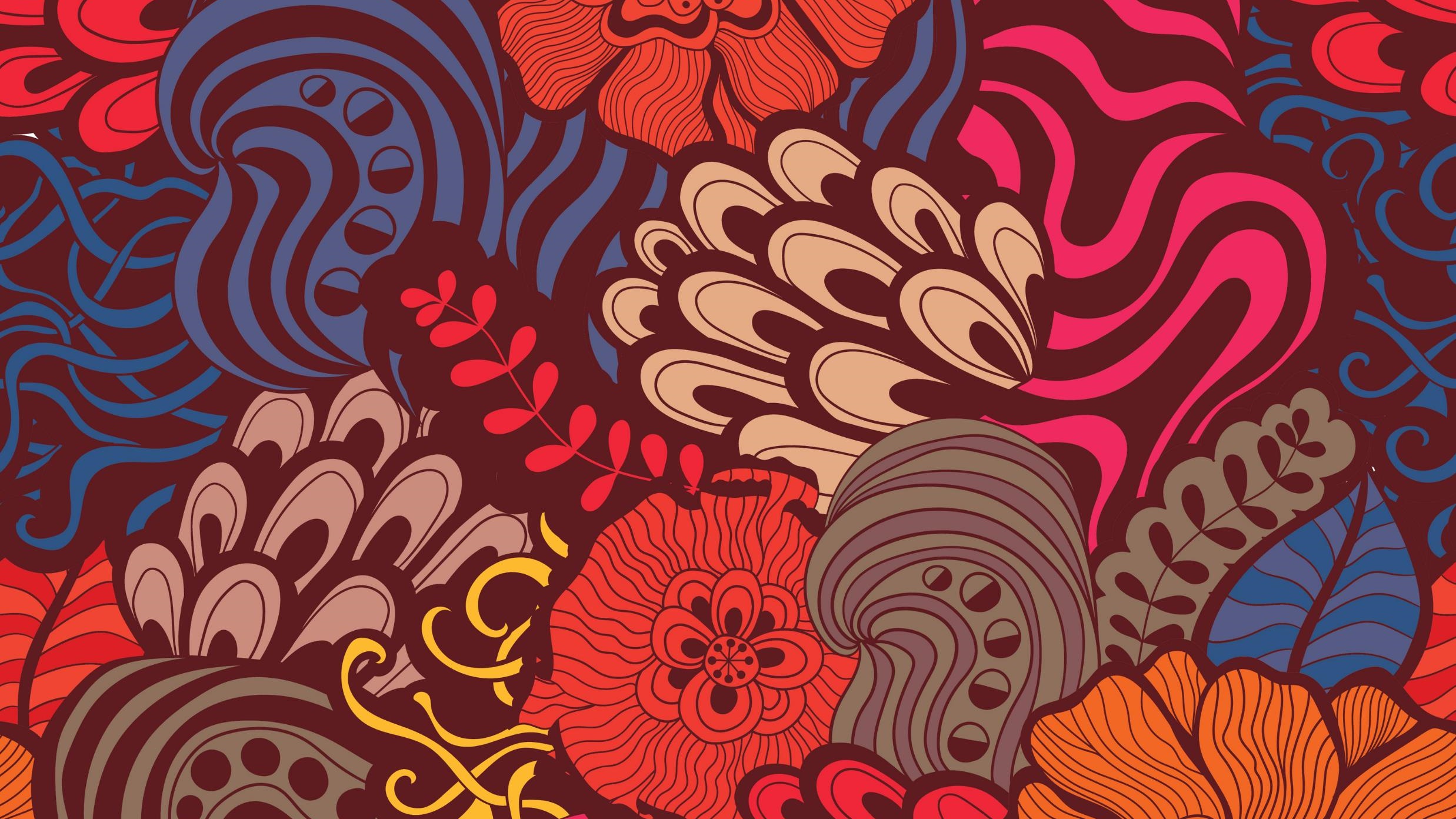 Великолепные памятники были оставлены и Константином Быковским. Его авторству принадлежат здание Государственного банка на Неглинной улице и корпус Зоологического музея.  
	Многое для возрождения древнерусского стиля было сделано и Алексеем Горностаевым.  Он активно увлекался древнерусской архитектурой, оставил за собой теоретические работы по этому направлению. Идеи Горностаева повлияли на творчество архитекторов В.А. Гартмана и И.П. Ропета. Продолжателем также станет Андрей Гун.
	После строительства Исторического музея и Верхних торговых рядов во второй половине 19 века был завершен архитектурный ансамбль Красной площади.
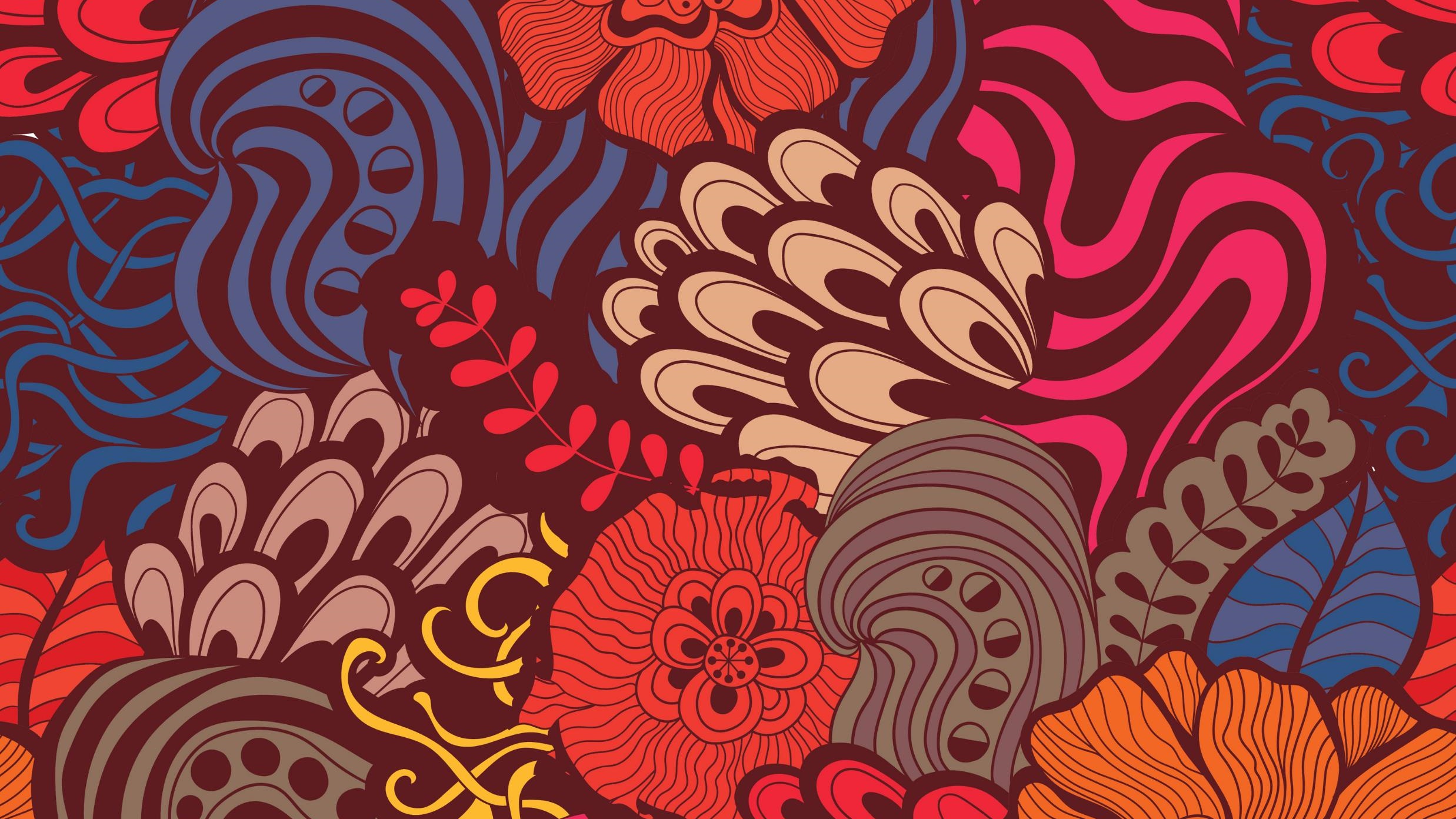 Искусство скульптуры 19 века тесно связано с творчеством Марка Антокольского. Пронизанные реализмом произведения Антокольского были посвящены историческим темам. Среди выдающихся работ скульптора «Петр Первый», «Нестор Летописец», «Мефистофель».
	Замечательным мастером скульптуры второй половины 19 века был Опекушин. Памятник А.С. Пушкину – одна из знаменитых его работ. В живописи второй половине 19 века активное развитие получает бытовой жанр.
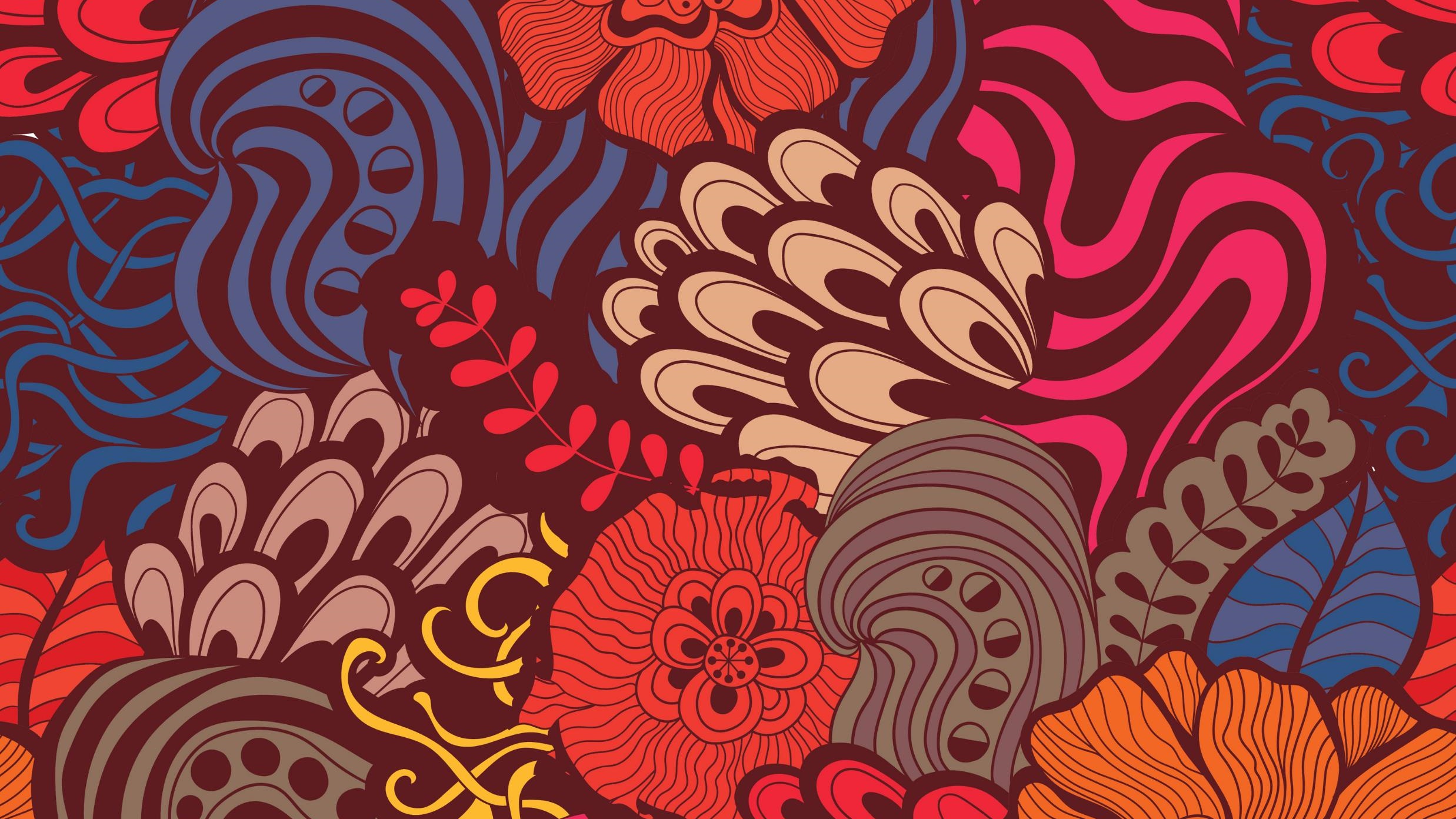 В графике второй половины 19 века отчетливо проявляются социально-обличительные и революционные настроения русского общества. Самым популярным жанром графики стала сатирическая иллюстрация. Издаются сатирические альбомы и альманахи; «Знакомые», «Современные шутки», «Искра». Знаменательным событие стало издание иллюстраций Константан Трутовского к басням Крылова. Однако постоянные цензурные гонения сдерживали развитие сатирической иллюстрации. Литературная иллюстрация все еще продолжает свое внекнижное развитие. Иллюстрации к литературным произведениям издавались отдельными альбомами. С 70 -х годов 19 века в России активно развивается автолитография.
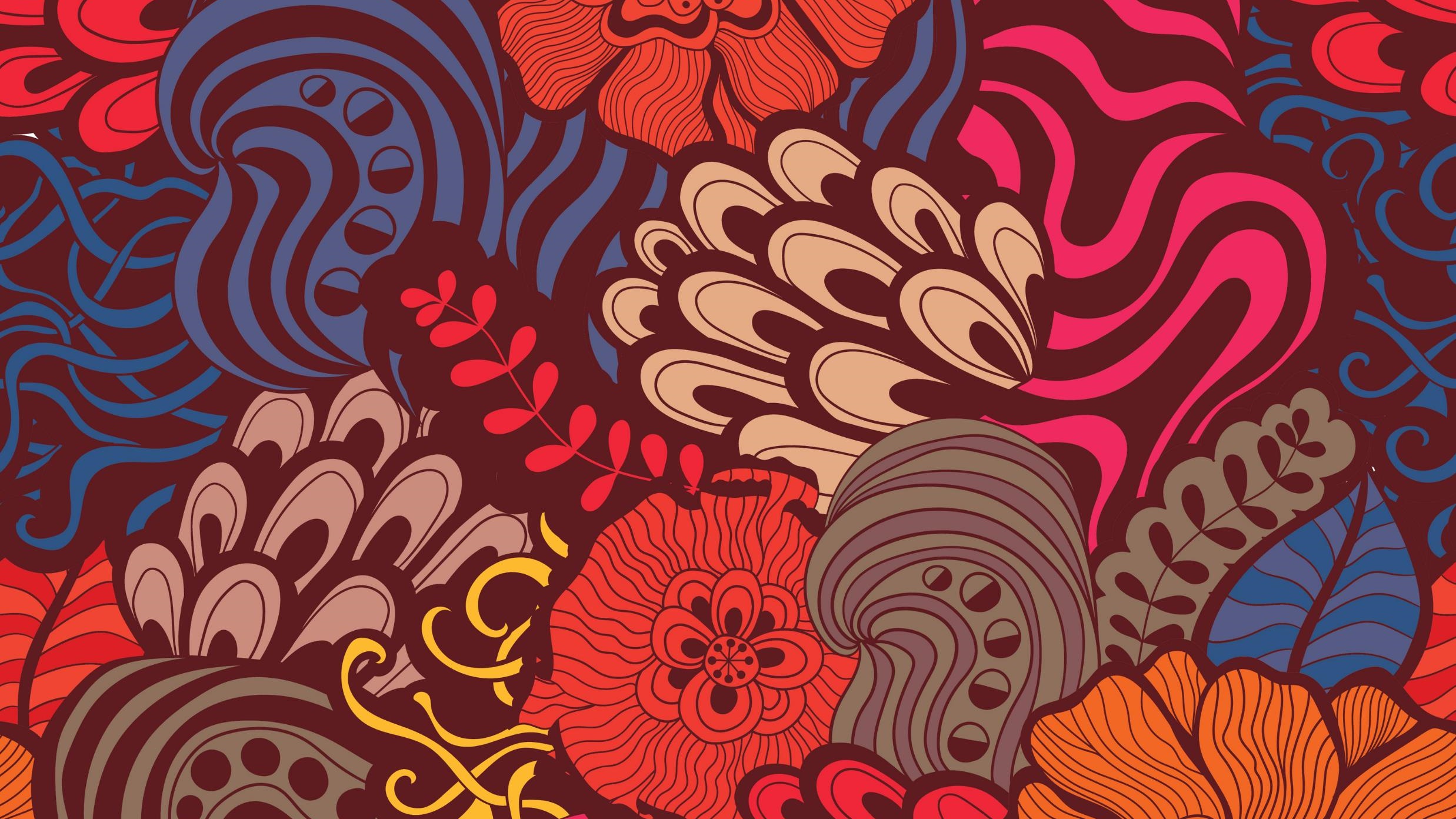 Отход от единого стилевого решения и распространение эклектики нашло свое отражение и в сфере декоративно-прикладного искусства. Заметное влияние на декоративно-прикладное искусство оказала промышленная революция. Производство, ориентированное на массовость, стало причиной потери художественности и творческого начала. Именно по этой причине можно увидеть первые попытки описать и зафиксировать техники художественных промыслов прошлых периодов. Ярким примером стала книга И.А. Галышева «Памятники старинной резьбы по дереву во Владимирской губернии».
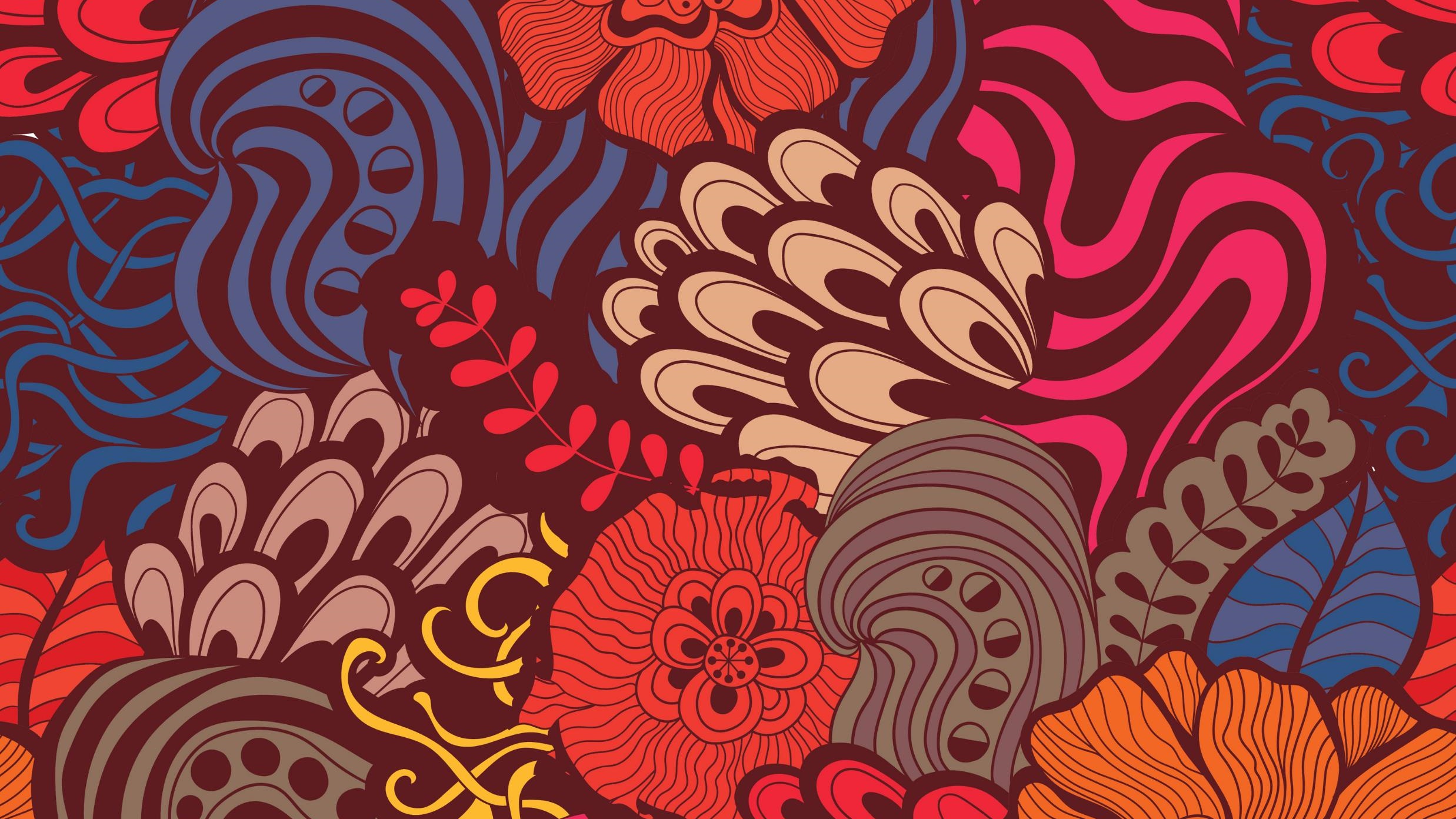 В стилистическом решении мебели и внутреннего декора преобладает необарокко. Все чаще мастера обращаются к имитации барочного стиля. Можно увидеть инкрустацию деревом, костью. Использование камней снова становится популярным.  Значительных высот достигает ювелирное искусство. Мастера серебряных дел виртуозно отражают фактуру любого материала в своих изделиях. Однако блестящие технические достижения того периода не могут компенсировать упадка художественного начала в изделиях.
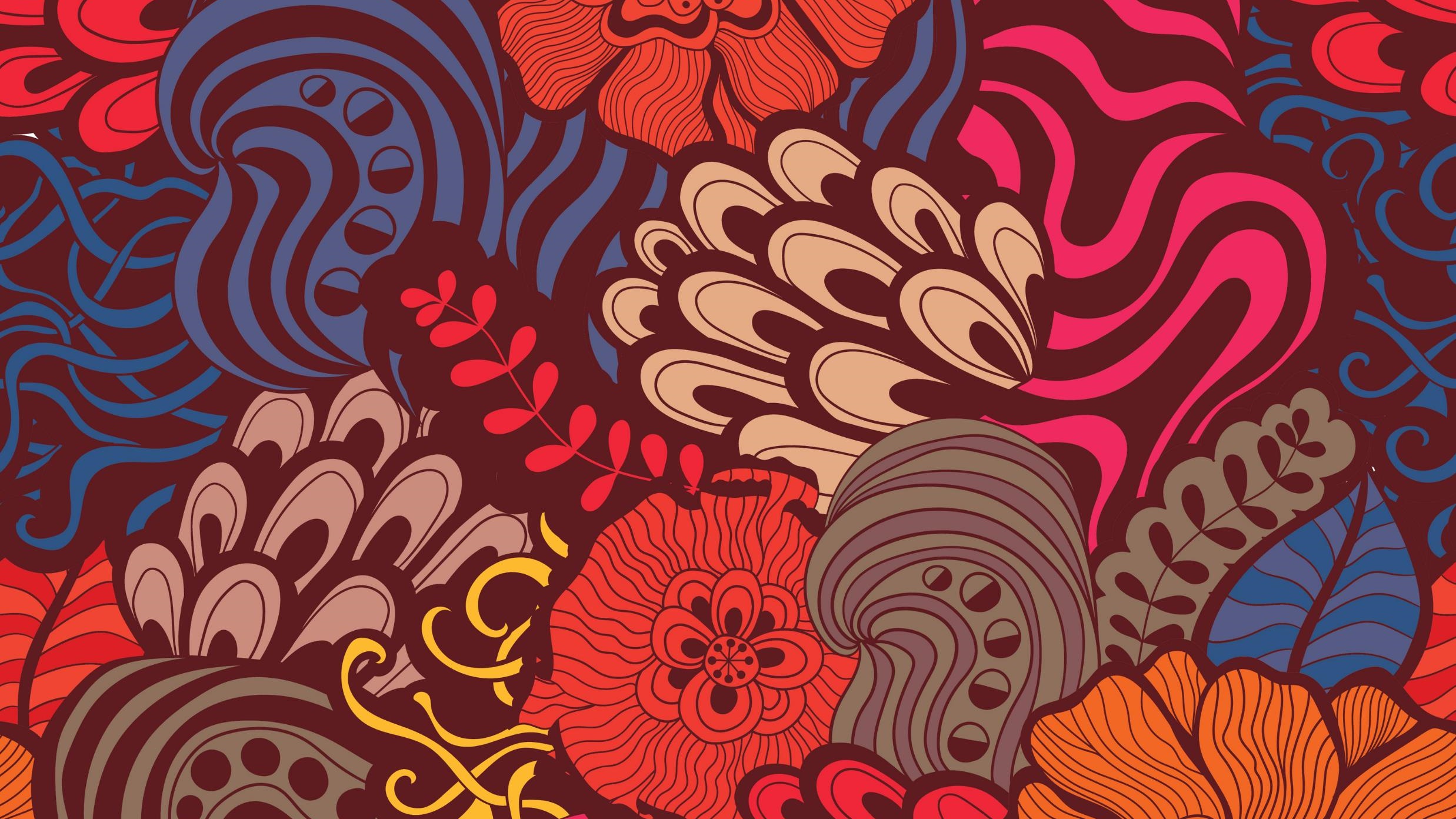 Список литературы, использованный при составлении слайдов:Александров, В.Н. (2009). История русского искусства. Минск. Харвест.Бутромеев, В.П. и др.(2007). Россия державная. Москва. Белый город.Горелов, А.А. (2015). История русской культуры. Москва. Юрайт.Забылин, М.М. (2008). Праздники, обряды и обычаи русского народа. Москва. Эксмо.Короткова, М.В. (2008). Традиции русского быта. Москва. Дрофа.Костомаров, Н. (2011). Быт и нравы русского народа. Москва. Русич.Милюков, П.Н. (2009). Энциклопедия русской православной культуры. Москва. Эксмо.Пархоменко, Т. (2010). Культура без цензуры. Москва. Книжный клуб.Покровский М.Н. (2010). Очерк истории русской культуры. Москва. URSS.Соловьев, В.(2008). Золотая книга русской культуры. Москва. Белый город.Стахорский, С. (2006). Русская культура. Москва. Дрофа.Терехова, А. и др. (2007). История русской культуры. Москва. Эксмо